Scouting for Food
Bag Drop-off 
to neighborhood homes on 
Saturday, March 29, 2014

Don’t know what neighborhood to cover?
Contact Denise Bach  410-674-3182 redhairbach@verizon.net
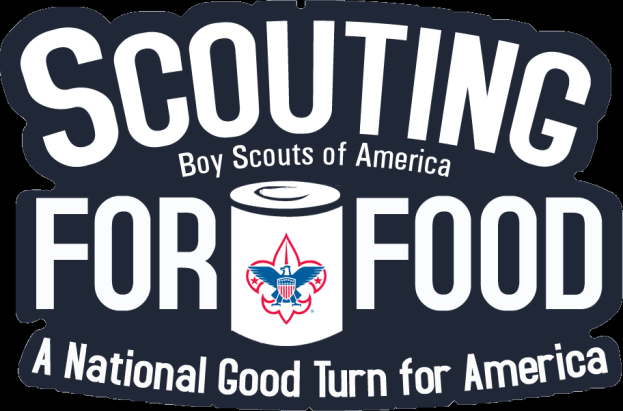 Donation pick-up:  Saturday, April 5, 2014

Units drop off collected donations between 9 AM – 2 PM
at
J.J. Haines Co. Warehouse
6950 Aviation Blvd, Glen Burnie
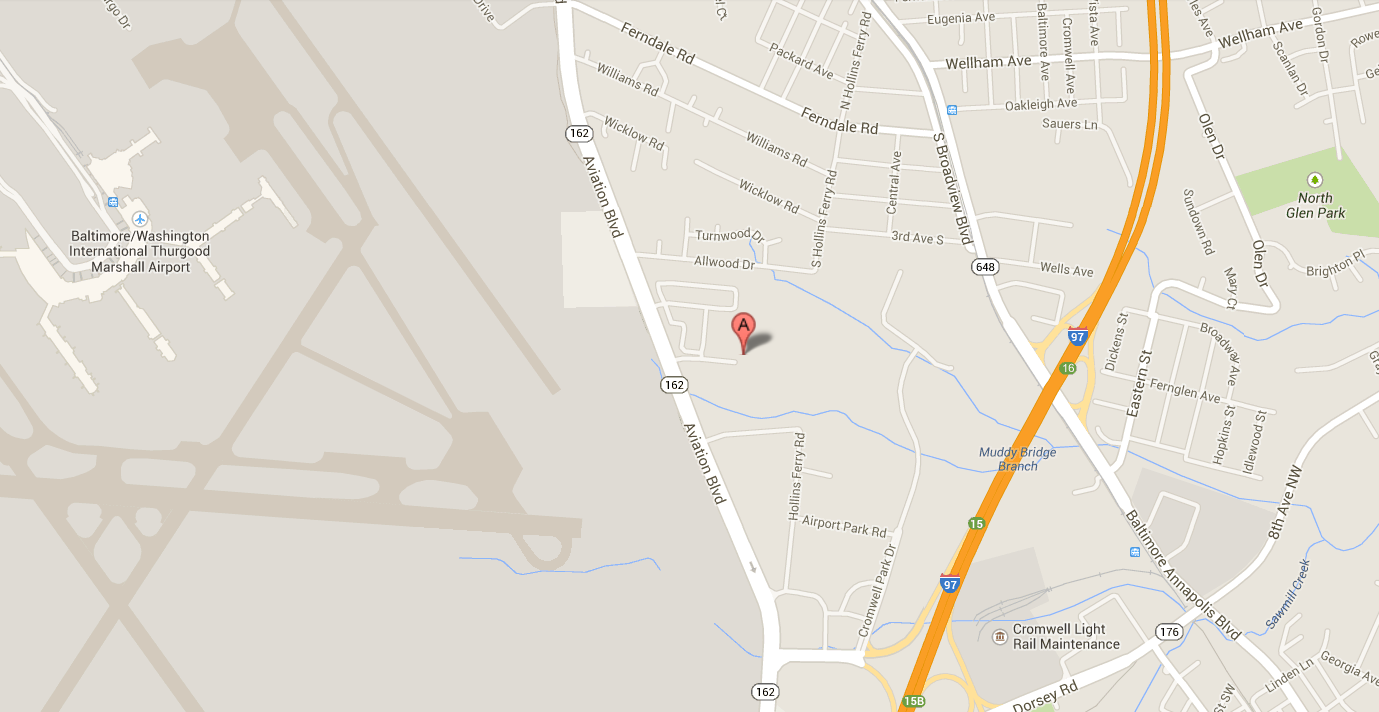 JJ Haines Warehouse
--- HELP NEEDED ---
Scout Units needed to help with collection intake, sorting, and packing
8:30 AM – 2:30 PM at J.J. Haines Warehouse on April 5.  
Earn Service Hours for Scouts and School.  
You provide adult-supervised Scoutpower.  We provide breakfast snacks, drinks and lunch.

Contact Jim Krempel  410-551-9889   EwokScout@verizon.net